Detector Physics
Statistical Methods
November 30, 2015
D. Lascar | Postdoctoral Fellow | TRIUMF
Outline
Probability Distributions
Uncertainty Measurements and Propagation
Curve Fitting
Nov. 30, 2015
Detector Physics - Lecture 6
2
Cumulative distribution
Lets say you have a probability distribution
Nov. 30, 2015
Detector Physics - Lecture 6
3
Cumulative distribution
Lets say you have a probability distribution
Nov. 30, 2015
Detector Physics - Lecture 6
4
Cumulative distribution
Nov. 30, 2015
Detector Physics - Lecture 6
5
[Speaker Notes: Call out continuous and discrete probability functions]
Cumulative distribution
Nov. 30, 2015
Detector Physics - Lecture 6
6
Expectation values
Nov. 30, 2015
Detector Physics - Lecture 6
7
[Speaker Notes: Call out continuous and discrete probability functions
From this point on, we’re just going to deal with the continuous case. 
Unless I say otherwise, the discrete case is found by replacing the integral with the sum]
Expectation values
Nov. 30, 2015
Detector Physics - Lecture 6
8
[Speaker Notes: Call out continuous and discrete probability functions
From this point on, we’re just going to deal with the continuous case. 
Unless I say otherwise, the discrete case is found by replacing the integral with the sum]
Expectation values
The variance





This leads us to the theoretical mean
Nov. 30, 2015
Detector Physics - Lecture 6
9
Expectation values
The variance


Skewness


This leads us to the theoretical mean
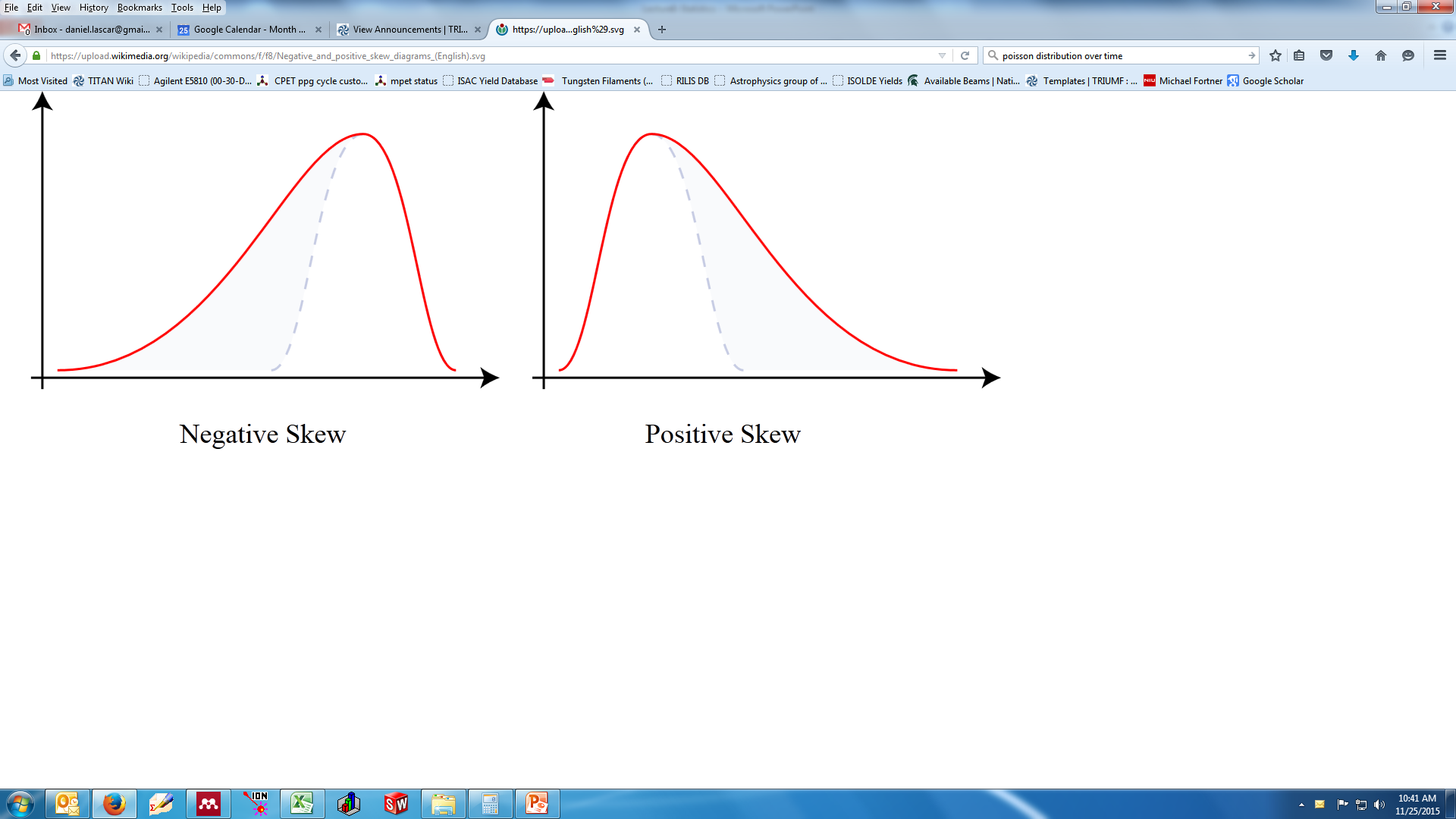 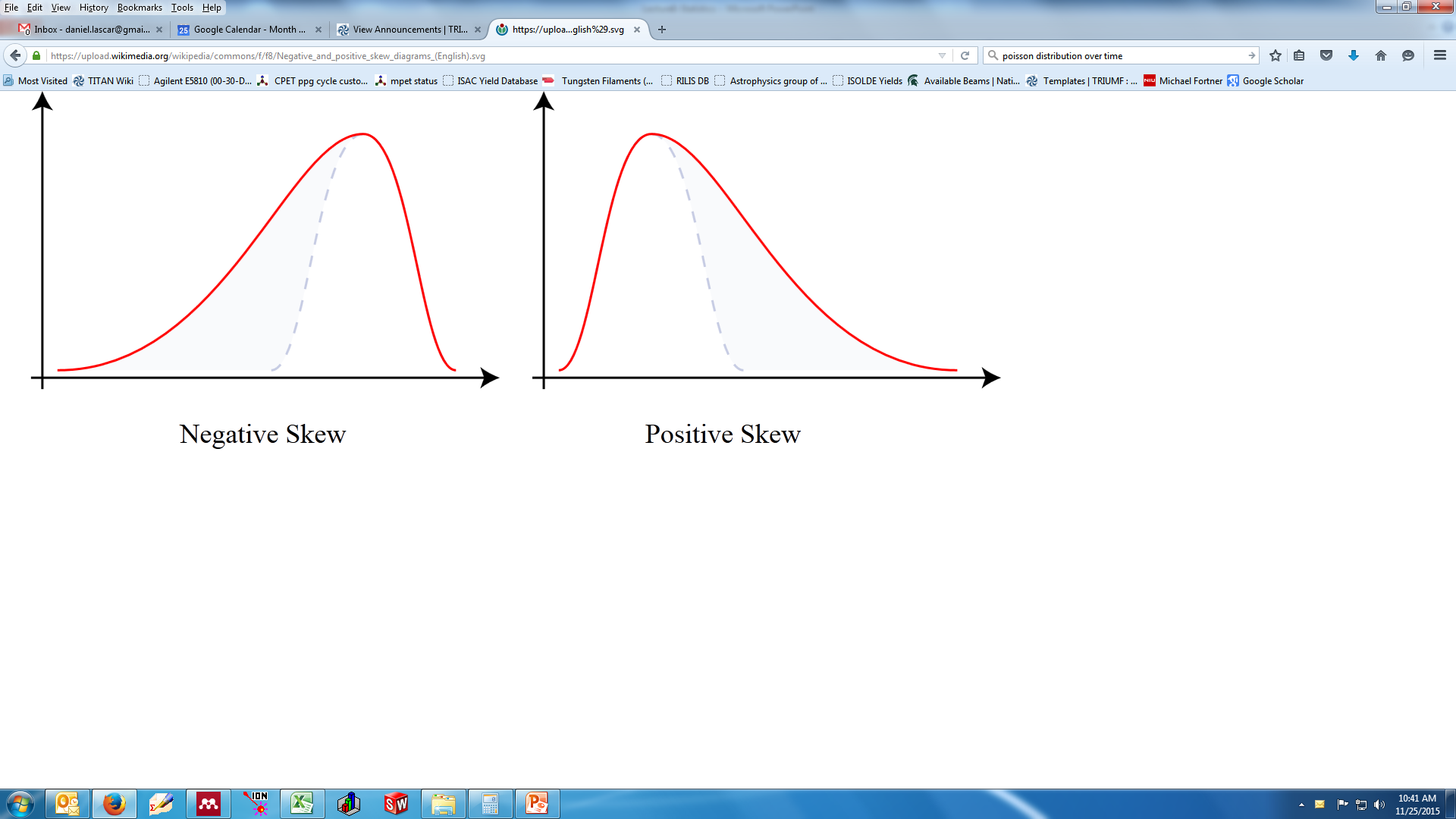 Source: Wikimedia commons
Source: Wikimedia commons
Nov. 30, 2015
Detector Physics - Lecture 6
10
[Speaker Notes: Skewness measures the symmetry or asymmetry of a distribution]
Adding dimensions/variables
Nov. 30, 2015
Detector Physics - Lecture 6
11
Covariance
Measure of linear correlation between 2 variables
Nov. 30, 2015
Detector Physics - Lecture 6
12
Covariance
Nov. 30, 2015
Detector Physics - Lecture 6
13
Binomial distribution
You have two possible outcomes
Heads v. Tails, Yes v. No, Hit v. Miss
Probability the unchanged between trials
Not necessarily 50-50
Number of successes
Probability of success from an individual trial
Number of trials
Nov. 30, 2015
Detector Physics - Lecture 6
14
[Speaker Notes: Before starting: We’ve dealt with generalized probability, now lets talk about specific types of probability distributions]
Binomial distribution
You have two possible outcomes
Heads v. Tails, Yes v. No, Hit v. Miss
Probability the unchanged between trials
Not necessarily 50-50


This is (by definition) a discrete distribution so
Nov. 30, 2015
Detector Physics - Lecture 6
15
[Speaker Notes: Before starting: We’ve dealt with generalized probability, now lets talk about specific types of probability distributions]
Normalizing the binomial distribution
rth term of the binomial expansion
Nov. 30, 2015
Detector Physics - Lecture 6
16
Normalizing the binomial distribution
Nov. 30, 2015
Detector Physics - Lecture 6
17
Normalizing the binomial distribution
Use the Poisson Distribution
Nov. 30, 2015
Detector Physics - Lecture 6
18
The Poisson distribution
Nov. 30, 2015
Detector Physics - Lecture 6
19
The Poisson distribution
Nov. 30, 2015
Detector Physics - Lecture 6
20
[Speaker Notes: Like the binomial distribution this is also discrete]
Example: 1 μg 137Cs
p is small
N is large
Np is finite
Nov. 30, 2015
Detector Physics - Lecture 6
21
Example: 1 μg 137Cs
p is small
N is large
Np is finite
Nov. 30, 2015
Detector Physics - Lecture 6
22
Decays and reactions
Prove for homework
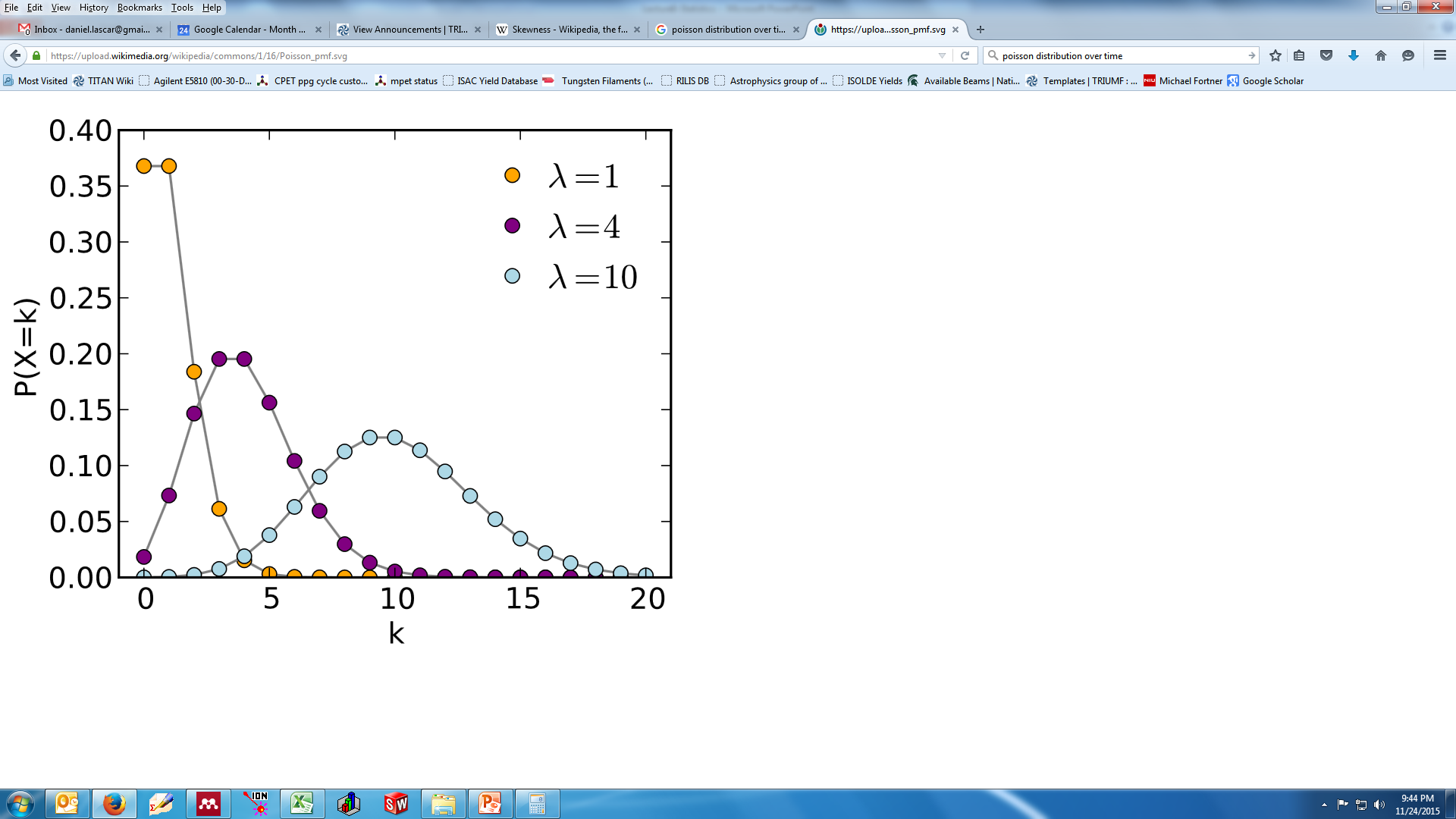 The distribution changes as a function of time
Not symmetric
Getting more symmetric
Nov. 30, 2015
Detector Physics - Lecture 6
23
Normalizing the binomial distribution
Use the Gaussian Distribution
Use the Poisson Distribution
Nov. 30, 2015
Detector Physics - Lecture 6
24
The Gaussian (normal) distribution
The most ubiquitous distribution in all the sciences.
Even when it’s application isn’t the best it is still used.
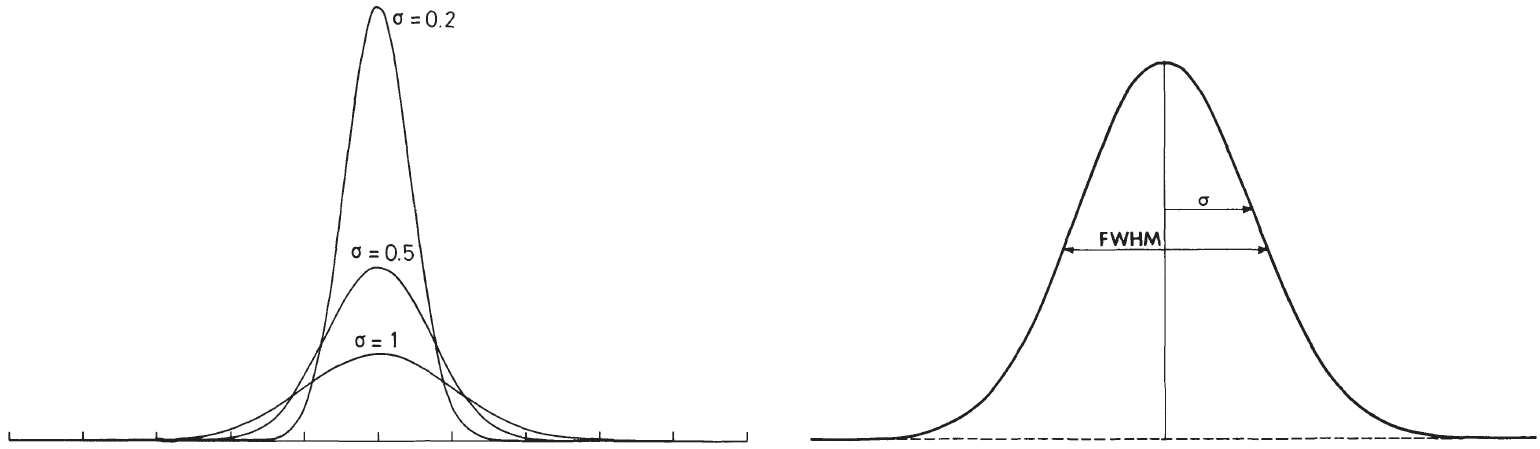 Nov. 30, 2015
Detector Physics - Lecture 6
25
The Gaussian (normal) distribution
Prove for homework
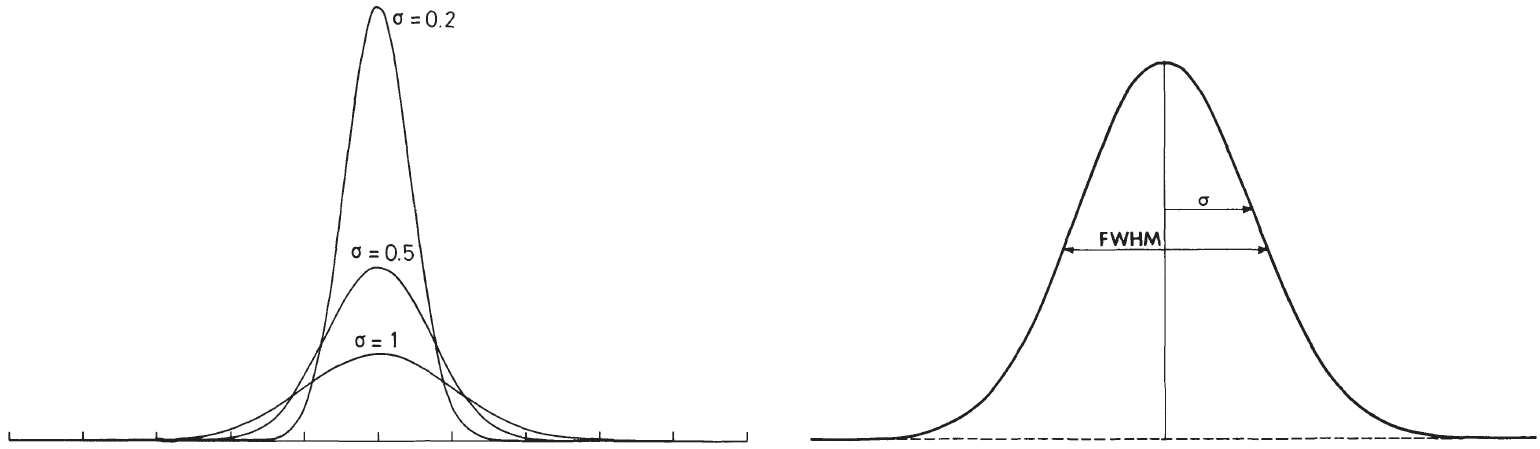 Nov. 30, 2015
Detector Physics - Lecture 6
26
The Gaussian (normal) distribution
Nov. 30, 2015
Detector Physics - Lecture 6
27
[Speaker Notes: This transform will let you use most of the calculated tables.
For a computer, you don’t really care about it.]
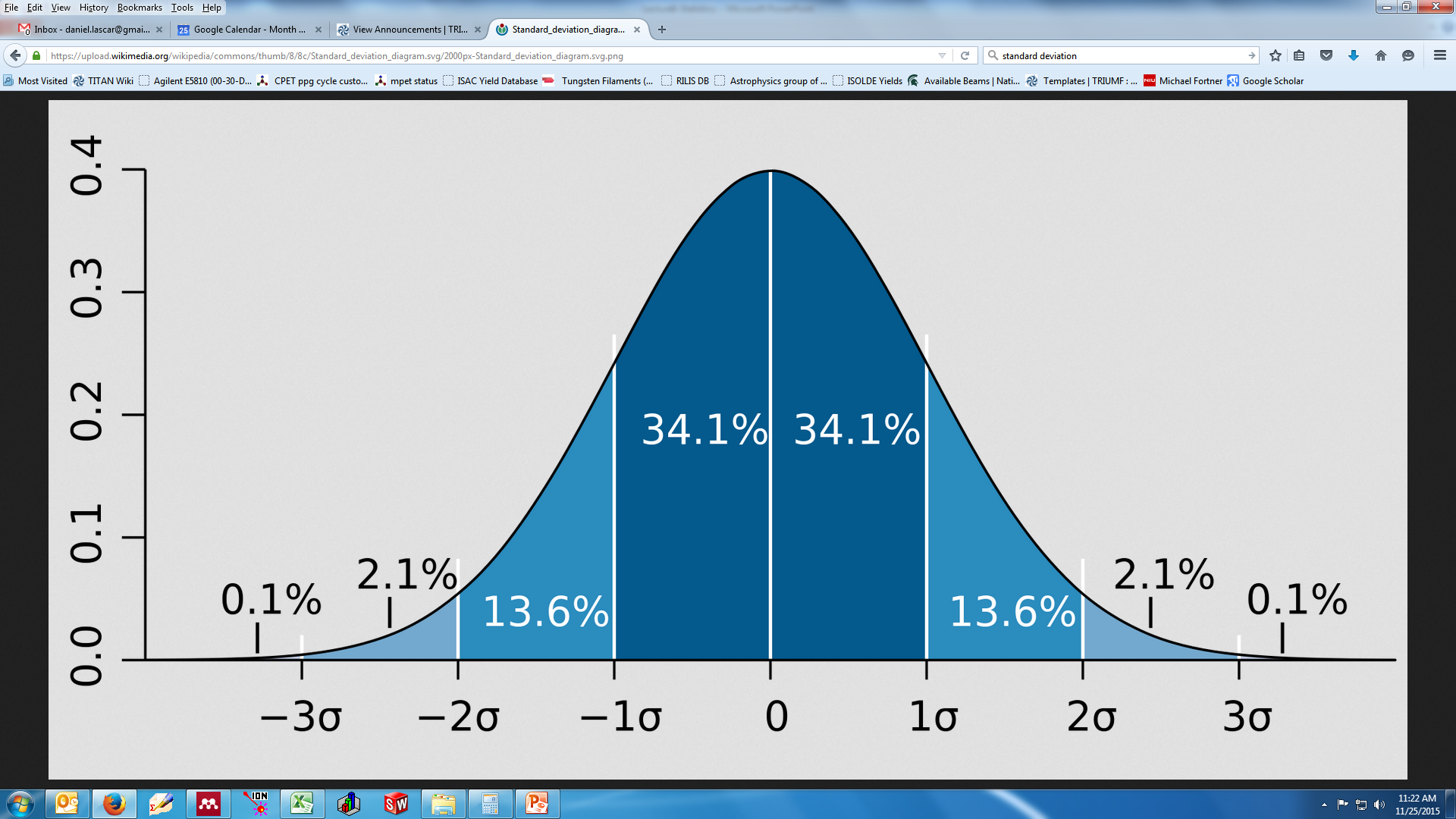 Nov. 30, 2015
Detector Physics - Lecture 6
28
Uncertainty Measurements
Systematic Uncertainty
Random Uncertainty
Come from a bias in the data
Tend to be in one direction
Difficult to account
Different for every experimental setup
Should be minimized whenever possible/practical
Result from:
Statistical fluctuations in the data
Random imprecisions in the measurement device
Are random in direction
Determined via sampling
Should be minimized whenever possible/practical
[Speaker Notes: All measurements are subject to uncertainties/errors]
Sampling
Nov. 30, 2015
Detector Physics - Lecture 6
30
Sampling estimation
Nov. 30, 2015
Detector Physics - Lecture 6
31
Sampling estimation – Maximum likelihood method
Nov. 30, 2015
Detector Physics - Lecture 6
32
Sampling estimation – Maximum likelihood method
Nov. 30, 2015
Detector Physics - Lecture 6
33
Sampling estimation – Maximum likelihood method
Nov. 30, 2015
Detector Physics - Lecture 6
34
Propagation of uncertainties
Nov. 30, 2015
Detector Physics - Lecture 6
35
[Speaker Notes: Thus far we’ve dealt with calculating errors on directly measured quantities
What happens when you use those quantities to calculate other quantities? The errors get propagated through the calculation
We’re only dealing with x & y but this is easily generalizable]
Propagation of uncertainties
Nov. 30, 2015
Detector Physics - Lecture 6
36
Propagation of uncertainties
Take the expectation value of each term separately:
Nov. 30, 2015
Detector Physics - Lecture 6
37
[Speaker Notes: Take the expectation value of each term separately and you 
This is a general solution – Really important. If you learn nothing else from today learn this]
Propagation of uncertainties - cases
Nov. 30, 2015
Detector Physics - Lecture 6
38
Propagation of uncertainties - cases
Nov. 30, 2015
Detector Physics - Lecture 6
39
Curve fitting
Nov. 30, 2015
Detector Physics - Lecture 6
40
Least squares fitting
Minimize
Nov. 30, 2015
Detector Physics - Lecture 6
41
Least squares fitting
Nov. 30, 2015
Detector Physics - Lecture 6
42
Least squares fitting
Life is never rarely that easy.
If there’s no analytic solution (most of the time)  we need numerical methods to minimize 
We create the covariance or error matrix
Minimize
Nov. 30, 2015
Detector Physics - Lecture 6
43
Least squares fitting
Life is never rarely that easy.
If there’s no analytic solution (most of the time)  we need numerical methods to minimize 
We create the covariance or error matrix
Nov. 30, 2015
Detector Physics - Lecture 6
44
Least squares fitting
Life is never rarely that easy.
If there’s no analytic solution (most of the time)  we need numerical methods to minimize 
We create the covariance or error matrix
Nov. 30, 2015
Detector Physics - Lecture 6
45
Nonlinear fits
Sadly nonlinear functions are too difficult for this class length.
References:
W.T. Eadie, et al: Statistical Methods in Experimental Physics (North-Holland, Amsterdam, London 1971)
QC39 .S74 1971 – In UBC library
F. James: Statistical Methods in Experimental Physics (World Scientific, Hackensack 2006)
QC39 .S74 2006 – In TRIUMF library
P.R. Bevington, et al: Data Reduction and Error Analysis for the Physical Sciences (McGraw-Hill, Boston 2003)
QA278 .B48 2003 – In UBC Library
Nov. 30, 2015
Detector Physics - Lecture 6
46
Nov. 30, 2015
Detector Physics - Lecture 6
48